Determinações sobre o processo de leitura
Prof. Arnaldo Cortina
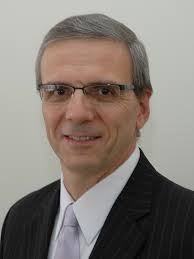 Arnaldo Cortina
Doutor pela Universidade de São Paulo (1994), Pós-doutorado na Universidade de Limoges, na França (2001 2002), Livre-docente pela Universidade Estadual Paulista Júlio de Mesquita Filho (2006) e Pós-doutorado na Universidade Paris VIII - Vincennes - Saint-Denis, na França (2012). Atualmente é professor do Departamento de Lingüística, do Programa de Pós-graduação em Lingüística e Língua Portuguesa e Diretor da Faculdade de Ciências e Letras da Universidade Estadual Paulista Júlio de Mesquita Filho, campus de Araraquara. Coordenador do GPS-UNESP Grupo de Pesquisa em Semiótica da UNESP e membro pesquisador do Grupo CASA Cadernos de Semiótica Aplicada. Desenvolve pesquisa na área de semiótica e análise do discurso, com enfoque específico na questão da leitura.
O processo de leitura
A escrita como um dos veículos de comunicação humana, apresenta mecanismos de produção e leitura bastante diferenciados em relação à fala, e em determinados aspectos, bastante semelhantes. 


Falo como escrevo?
Escrevo como falo?
1 Leitura e enunciação
ENUNCIAÇÃO
Enunciatário
(Receptor – Leitor real)
Enunciador
 (Gerador/Narrador)
Narratário
(Leitor imaginário)
2 Leitura e interpretação
A leitura pode ser entendida como um processo de interpretação.

Uma mensagem elaborada por um determinado sujeito em uma dada língua deverá ser entendida por um outro sujeito, o qual, por meio do entrelaçamento de seu universo de consciência discursiva com o texto lido, construirá um novo texto.
2 Leitura e interpretação
FALANTE = pessoa que possui uma soma de discursos, pois entra em contato com as mais variadas formas de organização discursiva.

SUJEITO CULTURAL = durante o ato de leitura, um sujeito pode interpretar o texto de acordo com sua experiência de mundo, isto é, de sua configuração como sujeito social.
2 Leitura e interpretação
CONTEXTOS

CONTEXTO INTERIOR = aquilo que a superfície verbal do texto de leitura diz, o que está inscrito nela.

CONTEXTO EXTERIOR = não tem a presença assegurada pelo texto; é necessário que se busquem essas informações em outros textos (verbais ou não).
3 Discutindo a noção de contexto
Contexto situacional = característico dos atos de comunicação em que o enunciado é compreendido a partir dos “traços contextuais relevantes”.

O contexto de um enunciado vai sendo estabelecido na medida em que se desenvolve.
Desenvolvimento do diálogo
LYONS (1979)
3 Discutindo a noção de contexto
Contexto de “contextos restritos” = determinados enunciados que não dependem da relação sequencial de seus elementos, mas de um conhecimento sociocultural dos sujeitos em interação (LYONS, 1979).
3 Discutindo a noção de contexto
Já segundo Greimas e Courtés, o contexto deve ser entendido como uma conjunção que se estabelece entre um determinado texto e os outros que o precedem, que o seguem e no qual está contido. 

Da inter-relação entre os vários textos é que se dá a significação de um texto.
3 Discutindo a noção de contexto
Estes mesmos autores classificam o contexto em:

Linguístico (ou explícito) – explicitado/textual

e

Situacional (ou implícito) – não desenvolve?
3 Discutindo a noção de contexto
De acordo com DIJK (1992), o contexto é uma abstração teórica e cognitiva.

O processo interpretativo deve levar em conta três tipos de contextos: semântico, pragmático e social.

Semântico = a mesma palavra com significados diferentes. Ex: “O garoto levou seu cão para passear no parque” / “O cão da espingarda estava enguiçado”.
3 Discutindo a noção de contexto
Pragmático = espaço que assegura o sentido da ação comunicativa de um locutor em relação ao alocutário. 
Ex: “EU o condeno a pagar multa em razão de suas atitudes”, só será reconhecido se tiver sido produzido por um juiz no exercício de suas funções.

Social: divide-se em dois = geral e específico
3 Discutindo a noção de contexto
Geral = Privado e Público / Formal e Informal

Específico = posições / propriedades / relações / funções dos membros para fala – pouco desenvolve?
3 Discutindo a noção de contexto
O contexto de um vocábulo é, portanto, determinado pela relação que estabelece com outros que apontam para um sentido preciso.


Exemplo: Deveríamos levar o leão ao zoológico.

O que se infere? Leão – animal selvagem (deveria estar na selva ou no zoológico). Como é feroz não pode estar à solta. Etc.
3 Discutindo a noção de contexto
Concluindo...

Quanto maiores forem os dados contextuais do sujeito leitor e quanto maior for sua capacidade de perceber relações, tanto mais verdadeiras, diria, será sua leitura.
4 Três perspectivas de leitura
ECO (1992) observa que é possível entender o processo de leitura como uma procura da intenção do autor, da intenção da obra ou da intenção do leitor (Semiótica da recepção).

Intenção do autor
Intenção da obra
Intenção do leitor
4 Três perspectivas de leitura
Intenção do autor = ler torna-se um exercício de investigação empírica por meio do qual o leitor se submete à autoridade máxima do autor.

Intenção da obra = ler um texto significa buscar a intenção da obra, pouco importando se o autor quis dizer isso ou aquilo em seu texto.
“Fora do texto não há salvação”
4 Três perspectivas de leitura
Intenção do leitor = textos que preveem várias possibilidades de leitura, isto é, já são produzidos em forma de anagramas que propiciam “n” formas de combinação. 

Durante o processo de leitura deve-se levar em conta o lugar em que o leitor se coloca, suas condições físicas e psicológicas.

Dessa maneira, diferentes formas de interpretação podem coexistir em relação a um mesmo texto.
4 Três perspectivas de leitura
Partindo de considerações sobre o autor que comenta as possíveis leituras de sua obra, Eco (1992) propõe três tipos: 

O perverso = considera impossível toda a leitura que não identifica o que o autor pretendeu dizer;
O que concede = reconhece não haver pretendido dizer o que leram em seu texto, mas acha pertinente a interpretação.
O que argumenta = independentemente do fato de ter querido dizer isso ou aquilo, julga inadequada a interpretação de determinado leitor por considera-la “pouco econômica”.
5 Formas de leitura
Por que motivo uma pessoa se põe a ler determinado texto?

Leitura como fruição = busca do prazer. Ex: leitura de ficção.

Leitura investigativa = o leitor procura desvendar o significado de um texto. Ex: qualquer tipo de texto.

Leitura interpretativa = estabelecer diálogo com a obra, discutindo ideias, por intermédio da criação de um novo discurso. Ex: Leitura de textos científicos.
5 Formas de leitura
Leitura para acumular informações = leitura de jornais ou revistas (In - Conscientização do sujeito).

Leitura de um texto como pretexto = falar sobre o assunto por ele abordado. (Texto para discussão de conceitos básicos, por exemplo em sala de aula)

As formas de leitura dependem, portanto, dos interesses daqueles que se põem a ler.
5 Formas de leitura
O processo de interpretação do sujeito leitor será melhor toda vez que este tiver um determinado objetivo ao ler um texto.
6 Duas leituras de o príncipe de Nicolau Maquiavel – vamos pular
7 Três modalidades da leitura
Ler não é outra coisa senão produzir um texto que tenha como referente outro texto. 

Ler para crer

Crer = fazer interpretativo

Fazer crer = ato persuasivo
7 Três modalidades da leitura
2. Ler ético = doutrina dos costumes (certo versus errado / bom versus mau).

Um sujeito leitor, sócio-historicamente determinado, irá interpretar os valores inscritos no discurso do sujeito produtor de acordo com sua visão ética, ou seja, de acordo com os valores de sua formação ideológica.

3. Ler estético – leitura que determina o valor artístico daquilo que o leitor se põe a interpretar ou que irá dizer se dele gosta ou não. (Padrões estéticos, aspecto formal do texto).
7 Três modalidades da leitura
“Chapeuzinho Vermelho”

E suas diversas transformações...

Questão da sexualidade

Tradição oral francesa...
8 Leitura como conhecimento enciclopédico
A forma como a enciclopédia registra os hábitos e costumes dos sujeitos de um determinado grupo social se dá sob a forma de “roteiros”. 

Nesse sentidos, sua leitura seria condicionada pela forma como se constitui sua enciclopédia particular. 

Ao confrontar sua leitura com a de indivíduos de outros grupos, pode-se determinar o universo enciclopédico das interpretações possíveis de um texto.
9 Dois aspectos da leitura: descontextualização e intertextualidade
Descontextualização = quando o leitor, para justificar seu ponto de vista em relação à interpretação de um texto, retira dele certos trechos isolados. 

Intertextualidade = são leituras de textos que, de uma forma ou de outra, constrói-se num entrecruzar de um texto com o outro. (Citação)
9 Dois aspectos da leitura: descontextualização e intertextualidade
Interpretação = requer uma relação entre a enciclopédia particular do leitor e a do texto.